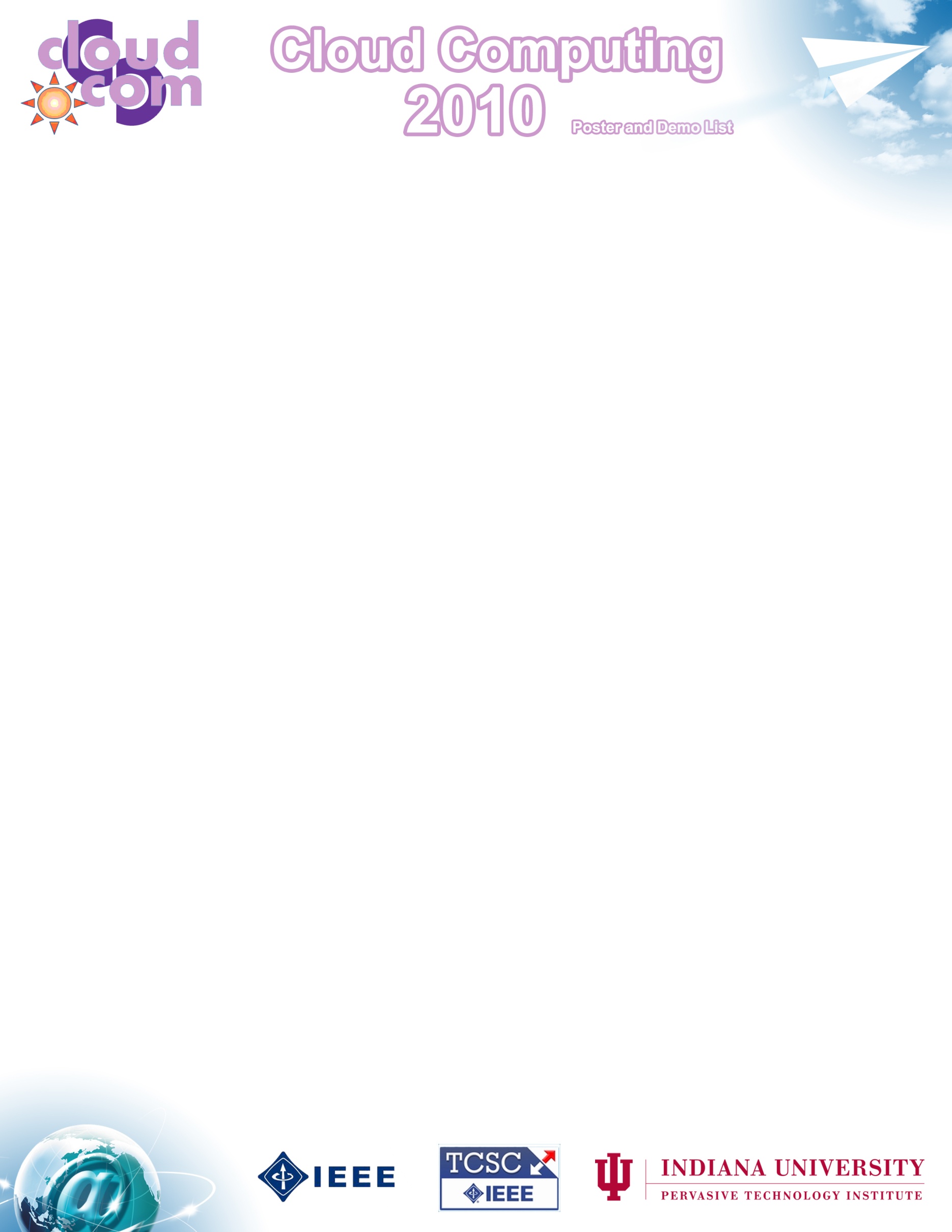 CloudCom 2010 Program

Over 250 submissions  from 41 countries
48 main conference papers  
   (less than 25% acceptance rate) 
23 work in progress papers
5 short papers
25 workshop papers
34 poster and emerging posters
8 demos
170 program committee members
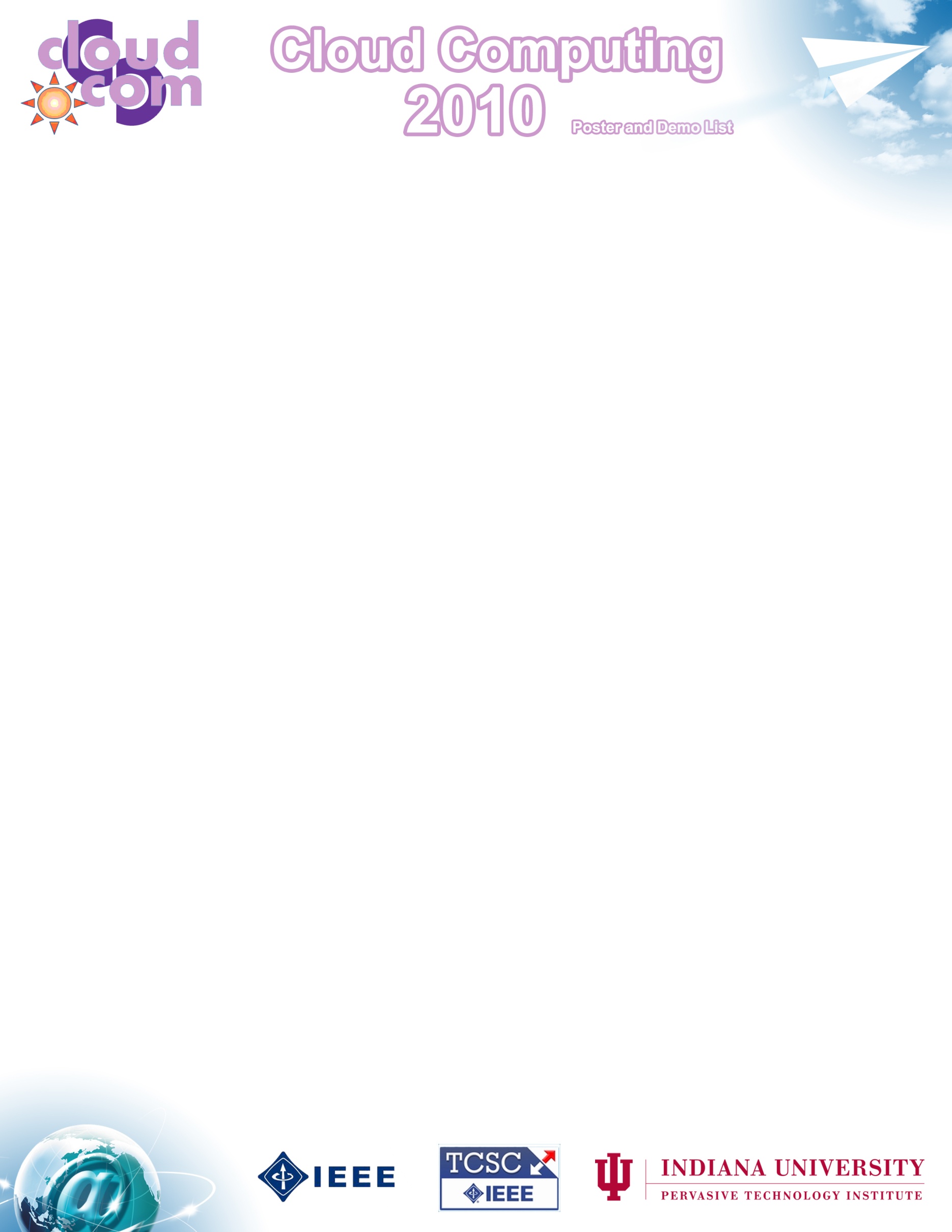 Please sign and return your video waiver.


 Plan to arrive early to your session in order to copy     
   your presentation to the conference PC. 


 Poster drop-off  is at Scholars Hall on Wednesday 
  from 7:30 am – Noon.   Please take your poster with 
  you after the session on Wednesday evening.
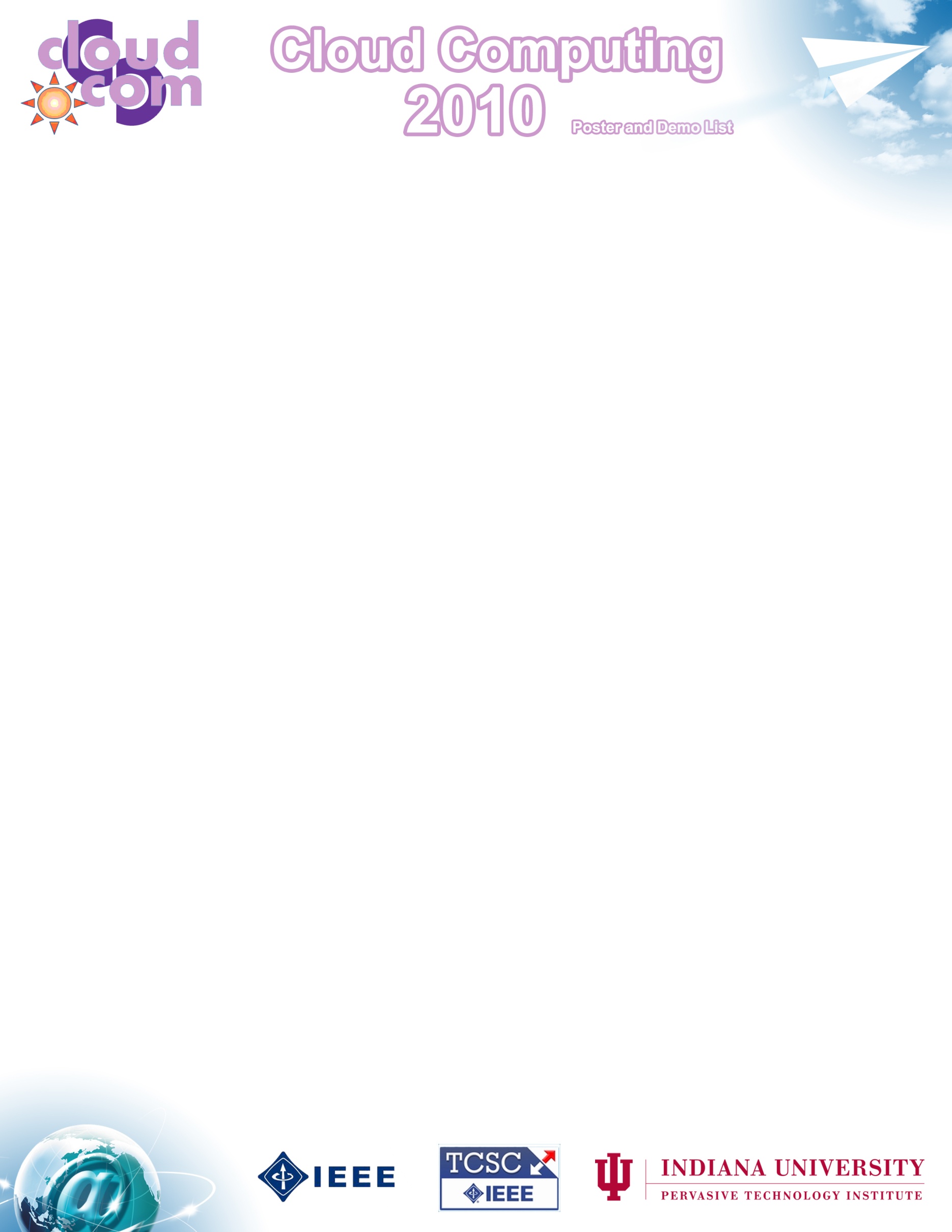 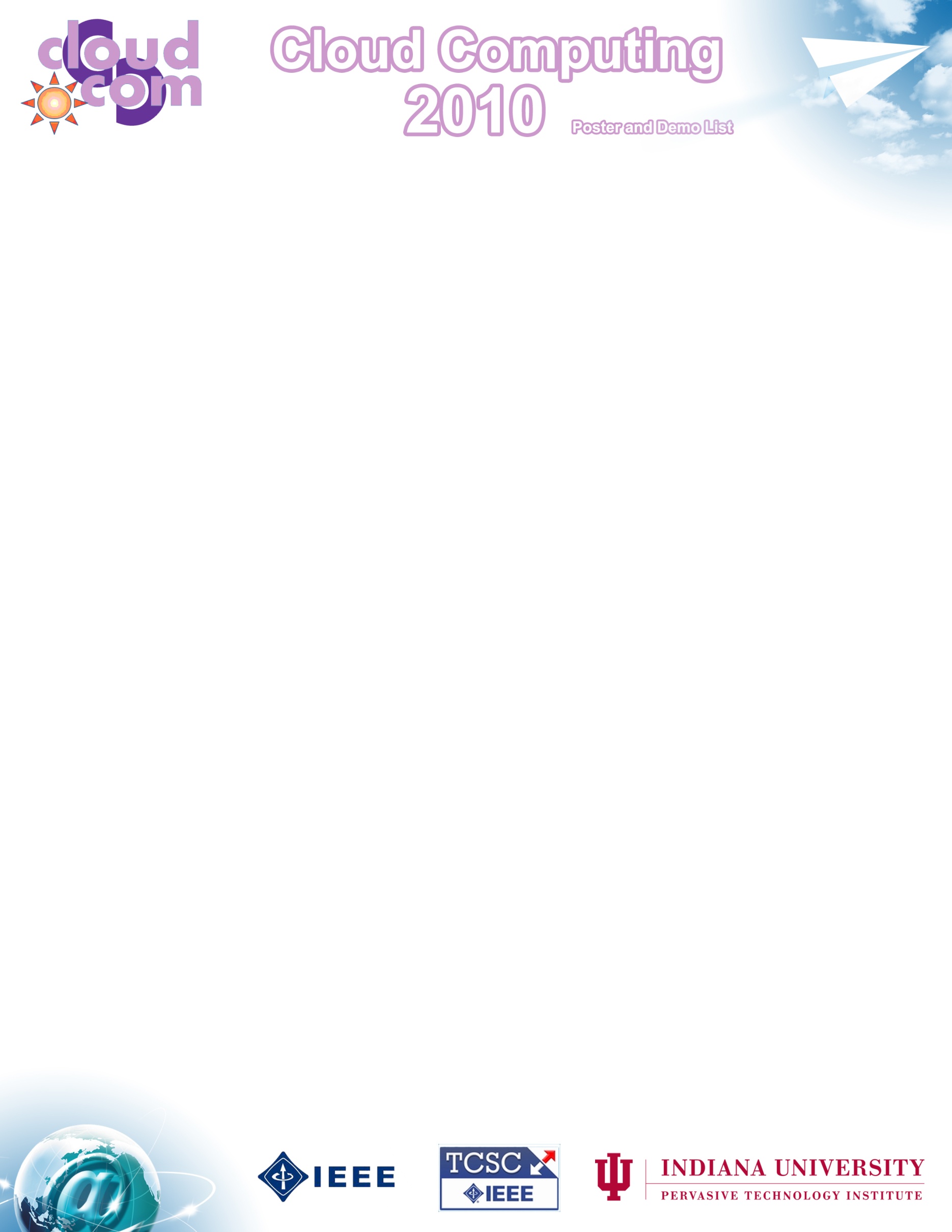 Please sign and return your video waiver.


 Plan to arrive early to your session in order to copy     
   your presentation to the conference PC. 


 Poster drop-off  is at Scholars Hall on Wednesday 
  from 7:30 am – Noon.   Please take your poster with 
  you after the session on Wednesday evening.